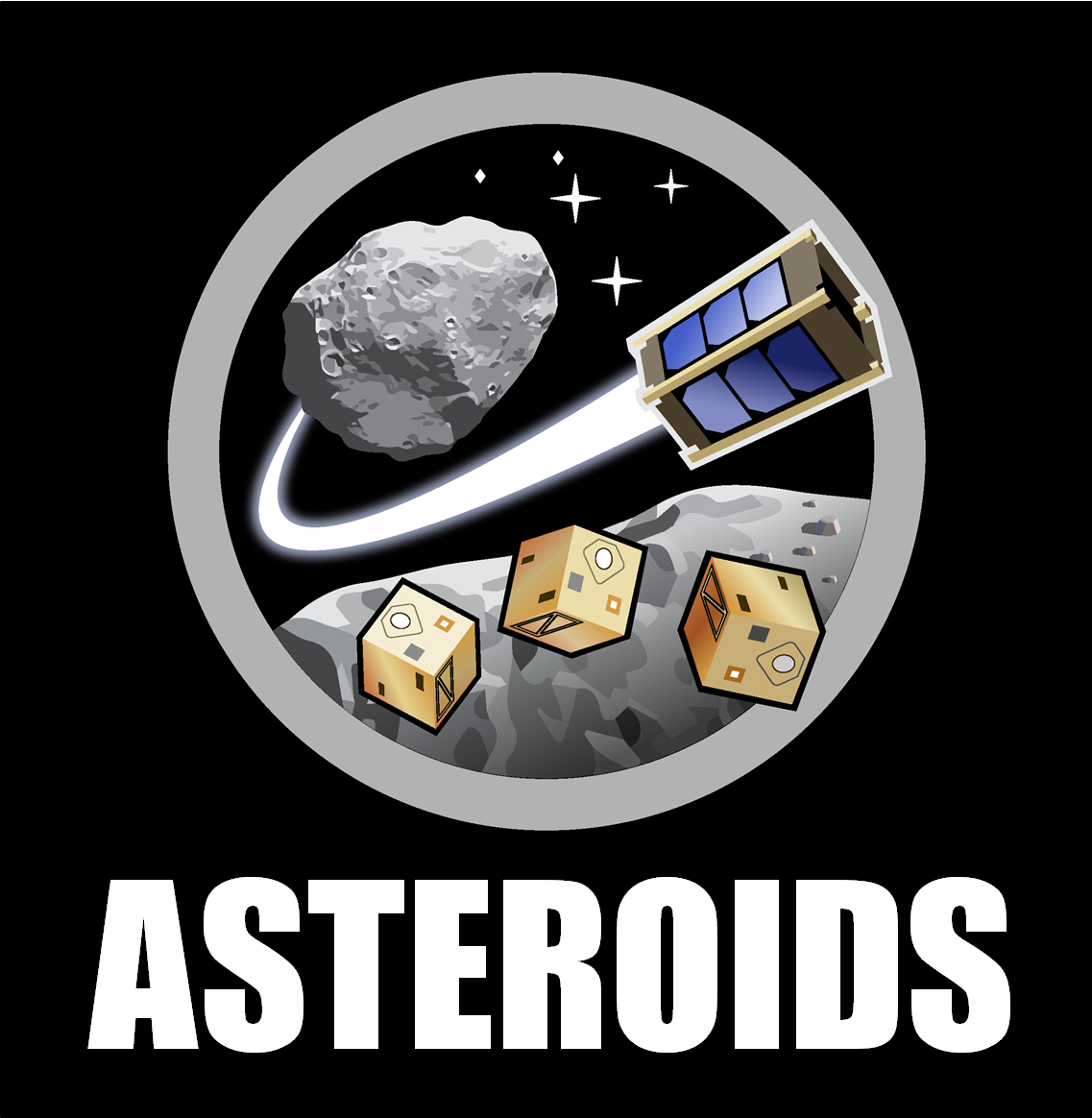 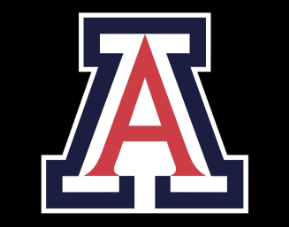 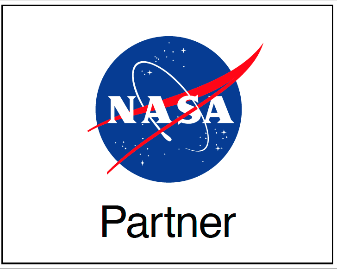 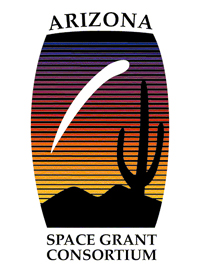 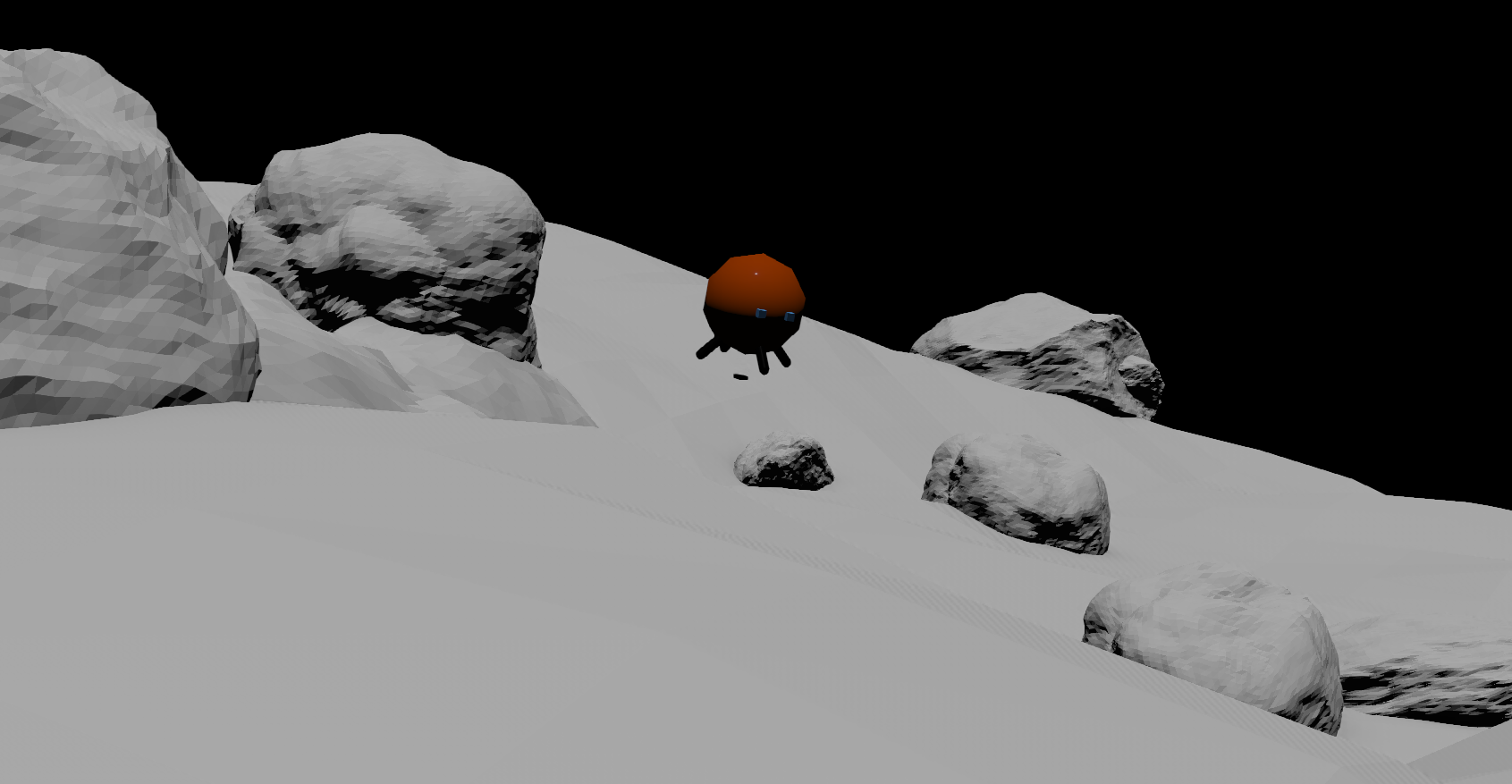 Simulation and Evaluation of a Mechanical Hopping Mechanism for Robotic Small Body Surface Exploration
Kevin May
Dr. Jekan Thanga, Himangshu Kalita, Dr. Stephen Schwartz
University of Arizona ASTEROIDS Laboratory 
Space Grant Symposium 2021
April 17th, 2021
Motivation
Cost-Effective Exploration
Origins of our Solar System
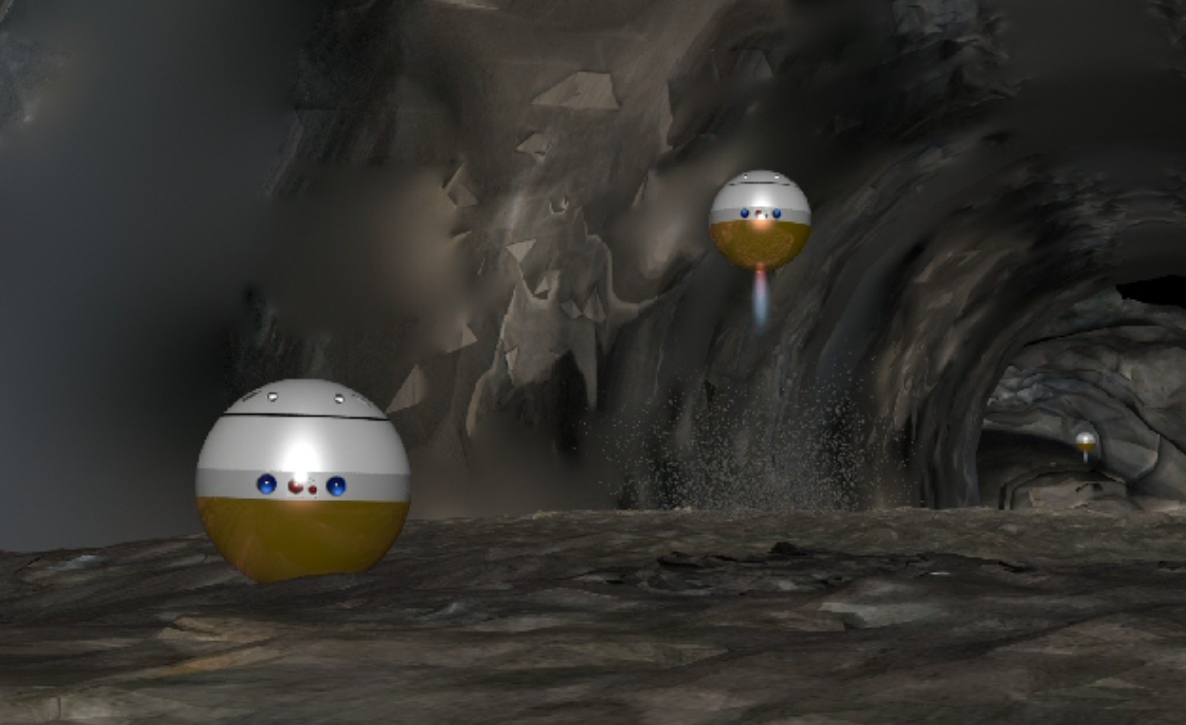 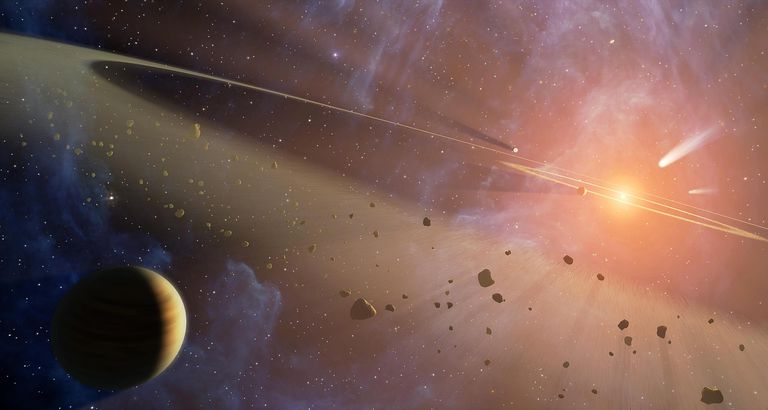 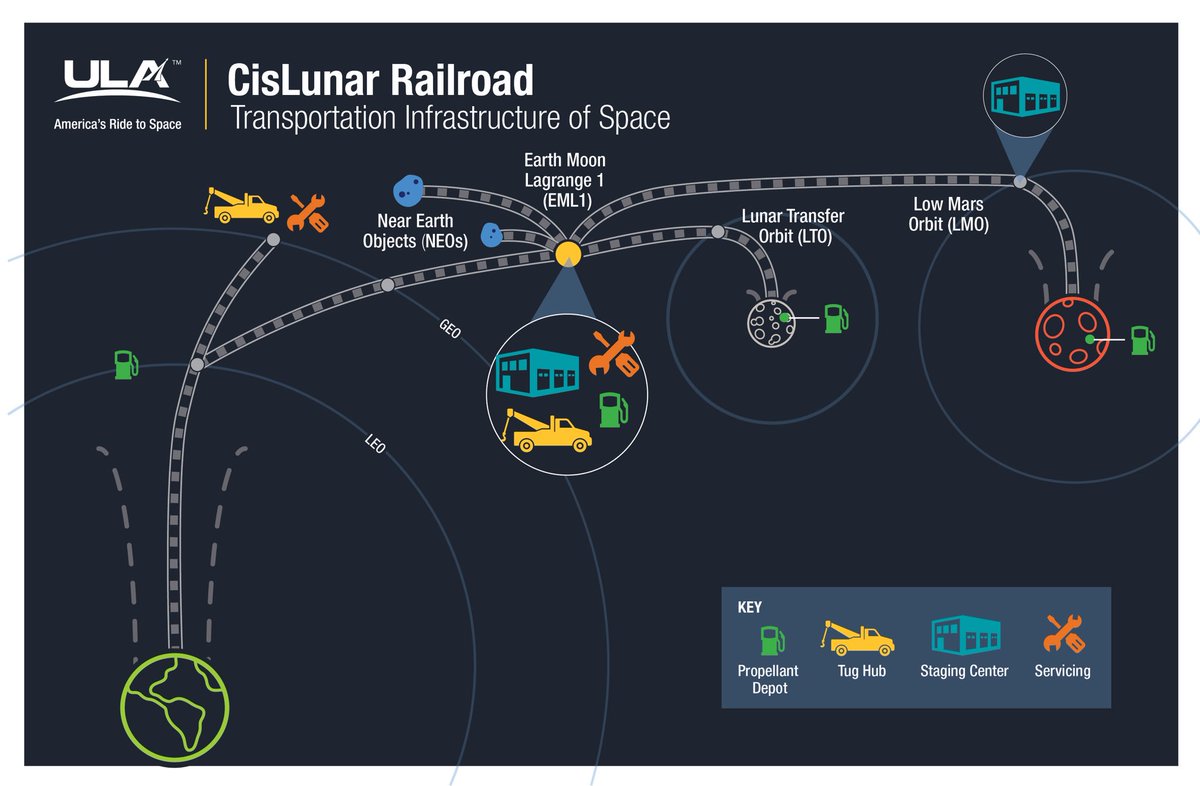 Interplanetary Species
2
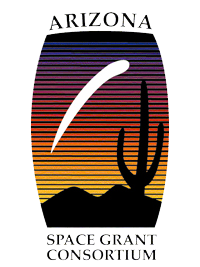 Challenges with Small Body Exploration
Rough terrain with obstacles
Extremely low gravity
Complex surface interactions
Low escape velocity
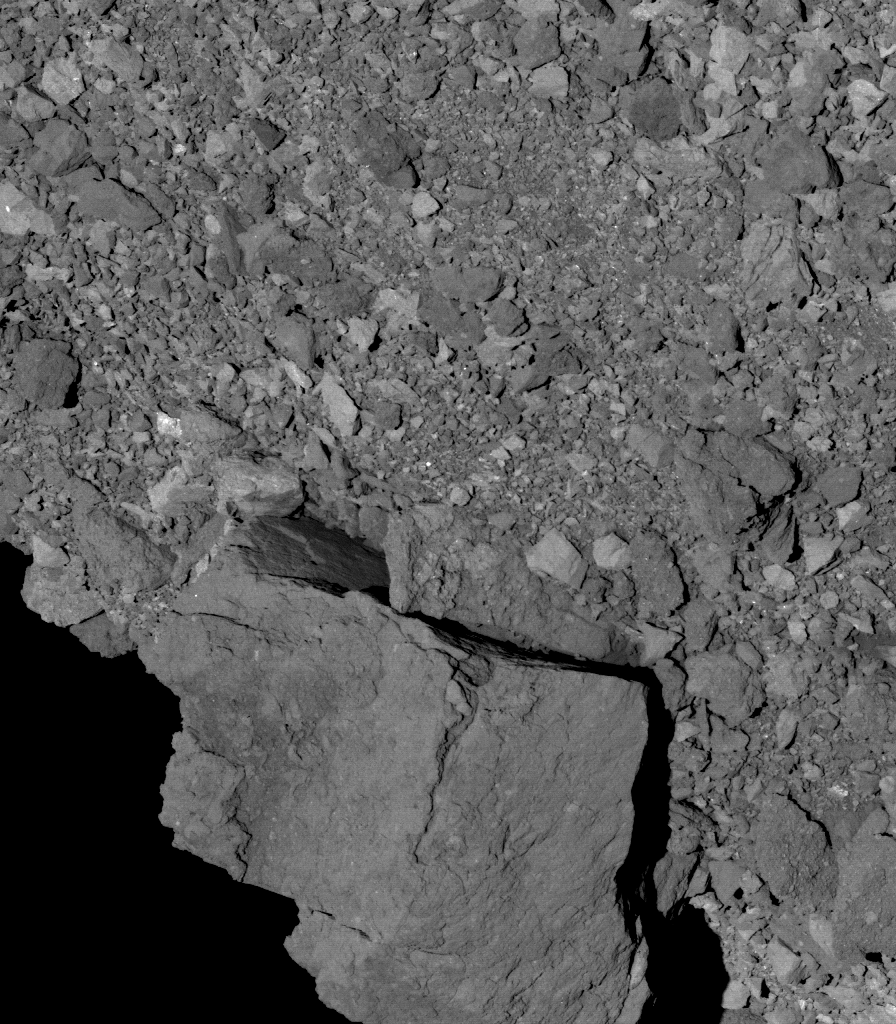 NASA/Goddard/University of Arizona, 2019
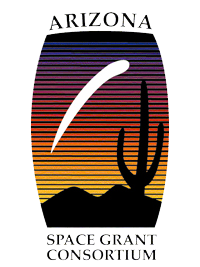 Objective
Simulate the movement and interactions of small hopping robots within a realistic small-body environment
Develop and implement a more realistic asteroid model on local scale (e.g., Bennu, Deimos)
Design a small surface robot with hopping capabilities (SphereX) and control in simulated environment
Model and analyze the complex surface interactions between the hopping system and rubble-pile regolith
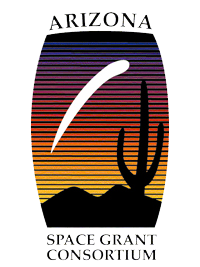 Methods – Small Body Environment
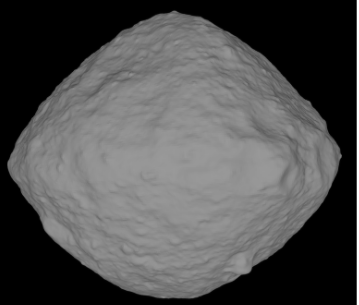 Bennu shape model
Relatively accurate local boulder distribution
RStones script, 3ds Max
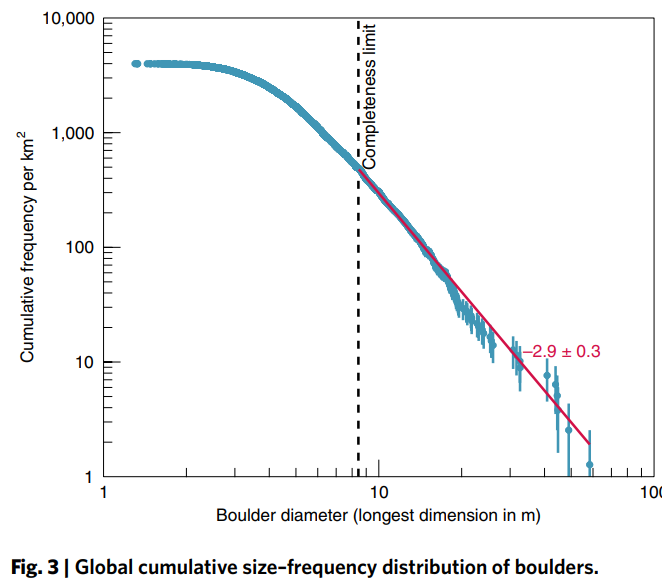 NASA/Goddard/University of Arizona 2019
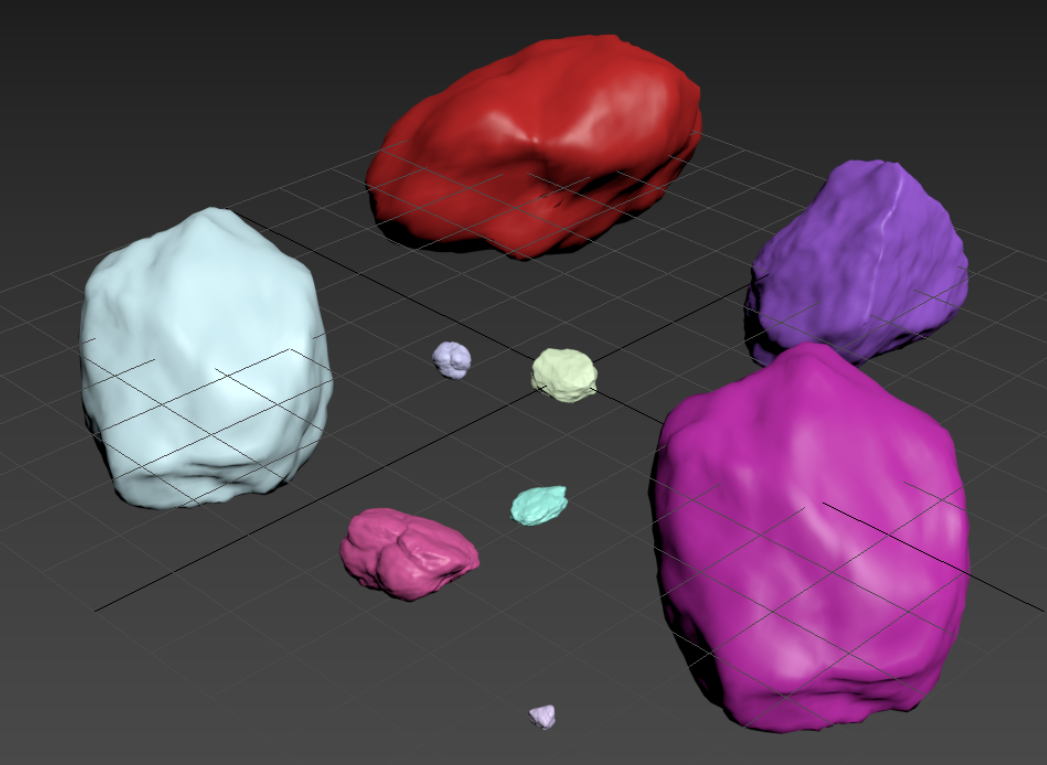 DellaGuistina et al., 2019
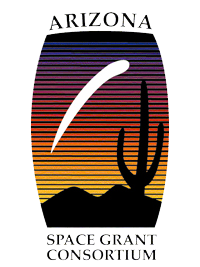 Methods – Webots
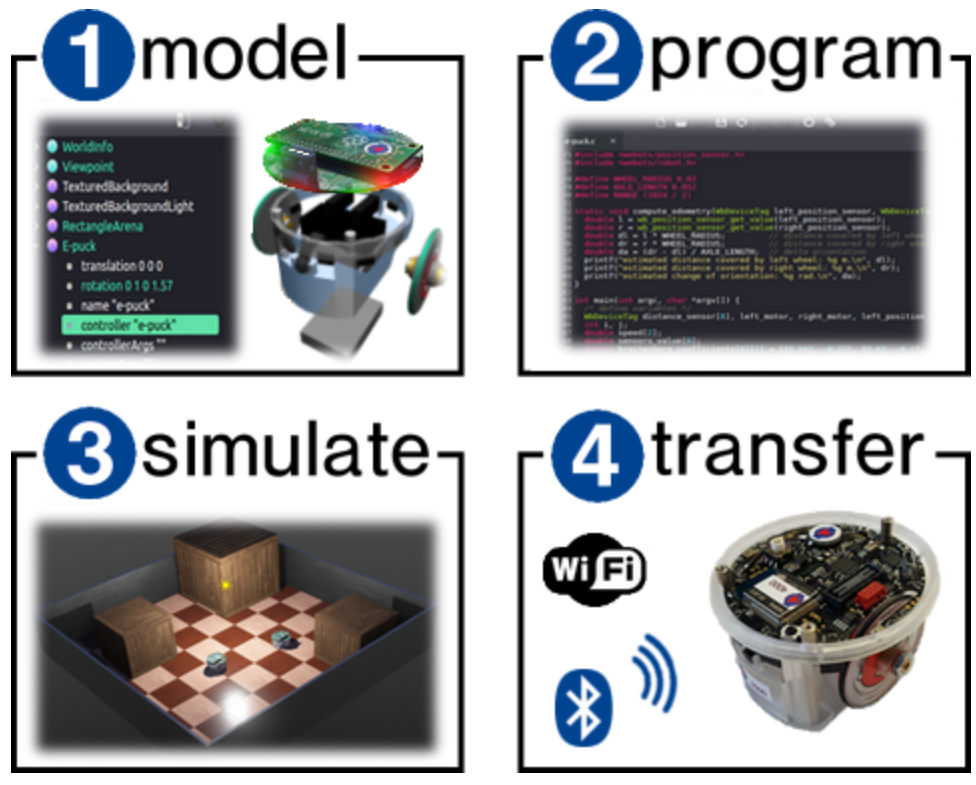 Webots – robot simulation software
Environment – physics, surfaces, solids…
Robot(s) – solids, motors, cameras, controllers…
SphereX mechanics
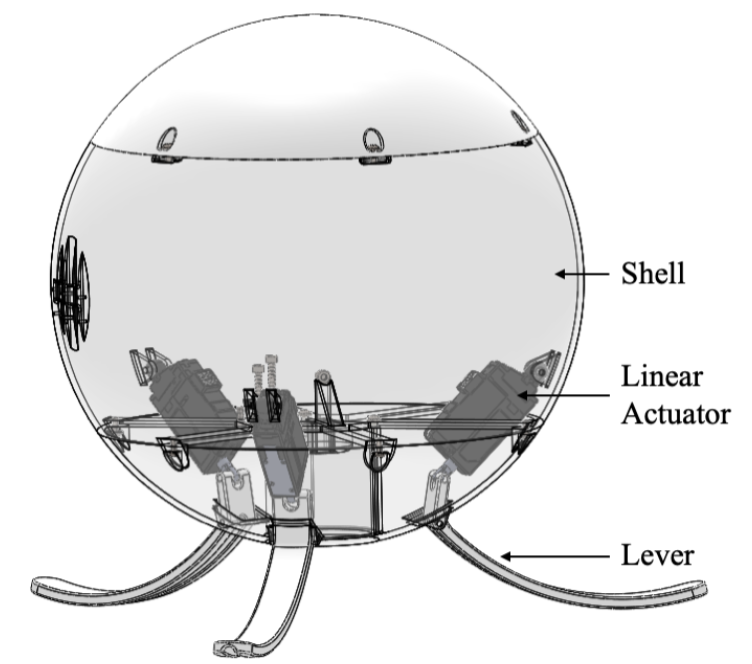 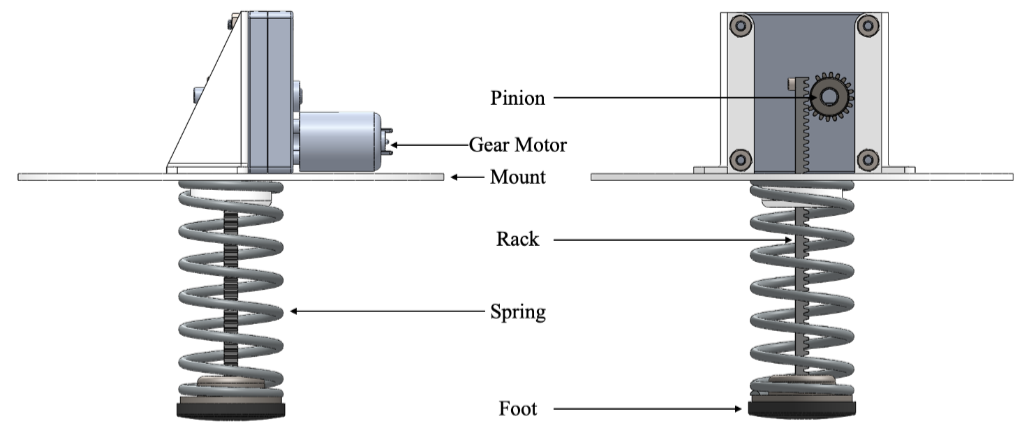 Kalita et al. 2019
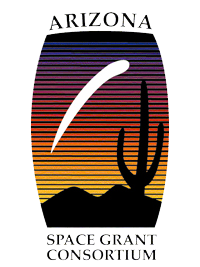 Methods – pkdgrav
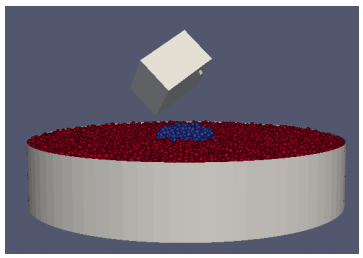 n-body code adapted to compute granular dynamics for planetary science*
Develop regolith bed similar to rubble-pile asteroid surface
Simulate and observe interactions between hopper foot and regolith (various shapes, sizes, velocities, etc.)
MASCOT Lander (Thuillet et al. 2019)
* Stadel 2001; Richardson et al. 2000; Schwartz et al. 2012
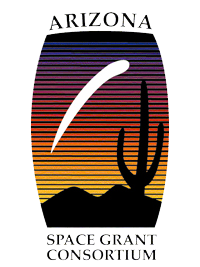 Results – Environment
Boulder distribution across local “chunk”
Global cumulative size-frequency distribution
Randomized scatter
Bounded solid object interaction (robot + surface)
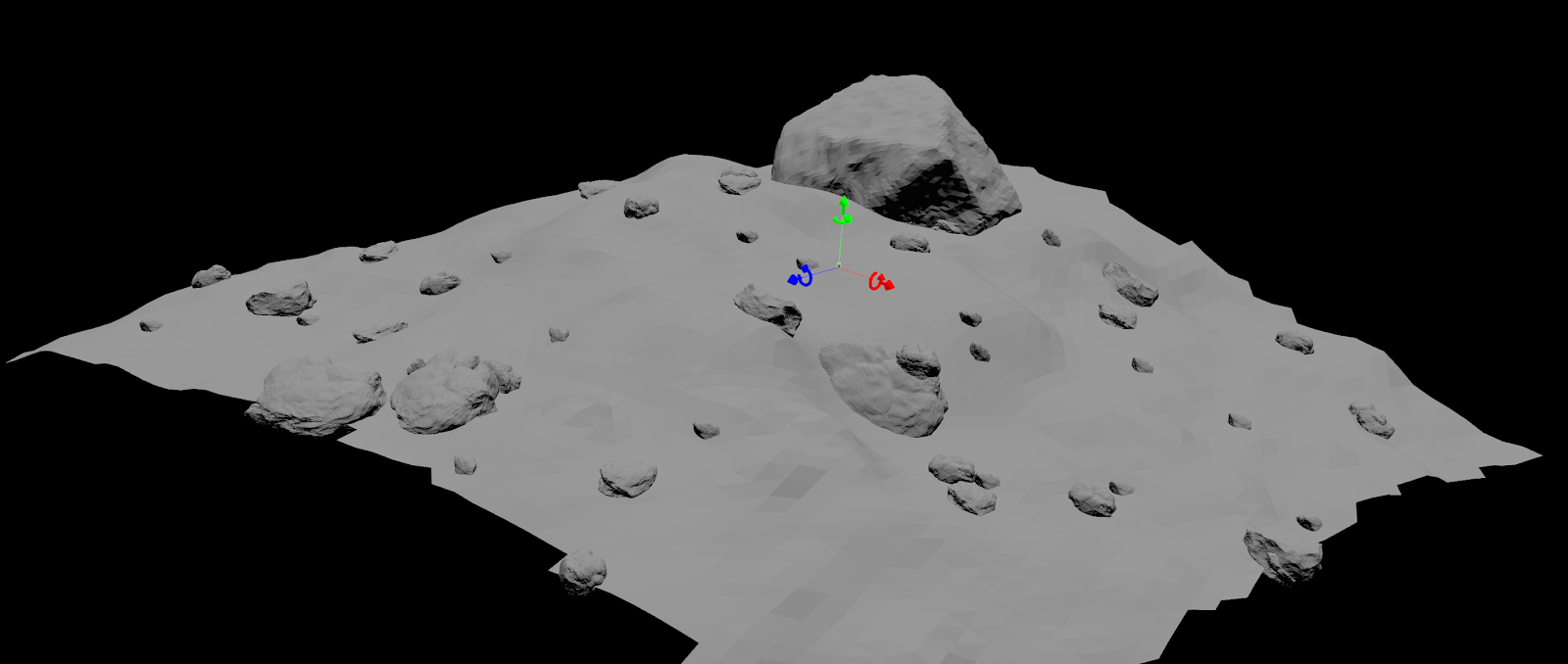 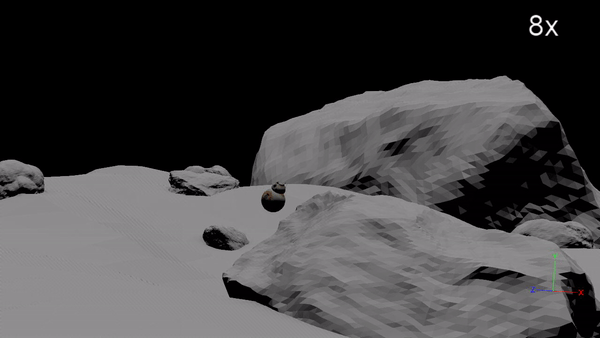 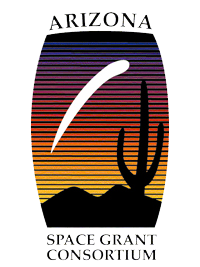 Progress – Robot
SphereX-like robot
Solid model
Linear motors
Camera system
Controller vs. manual
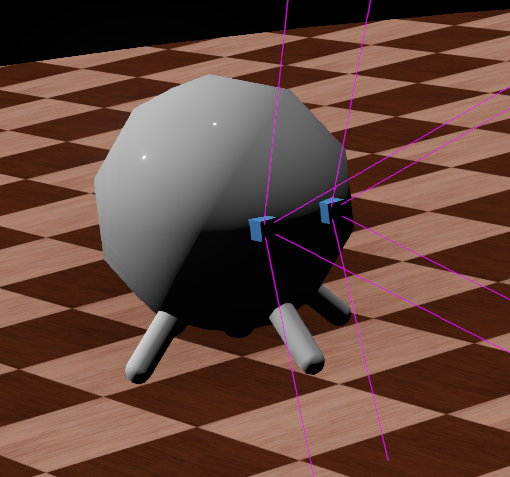 Solid, spherical body

Dual cameras
Spring/foot (linear motor)
Levers (linear motors)
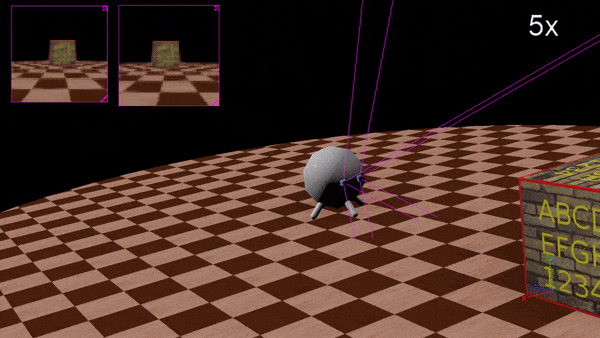 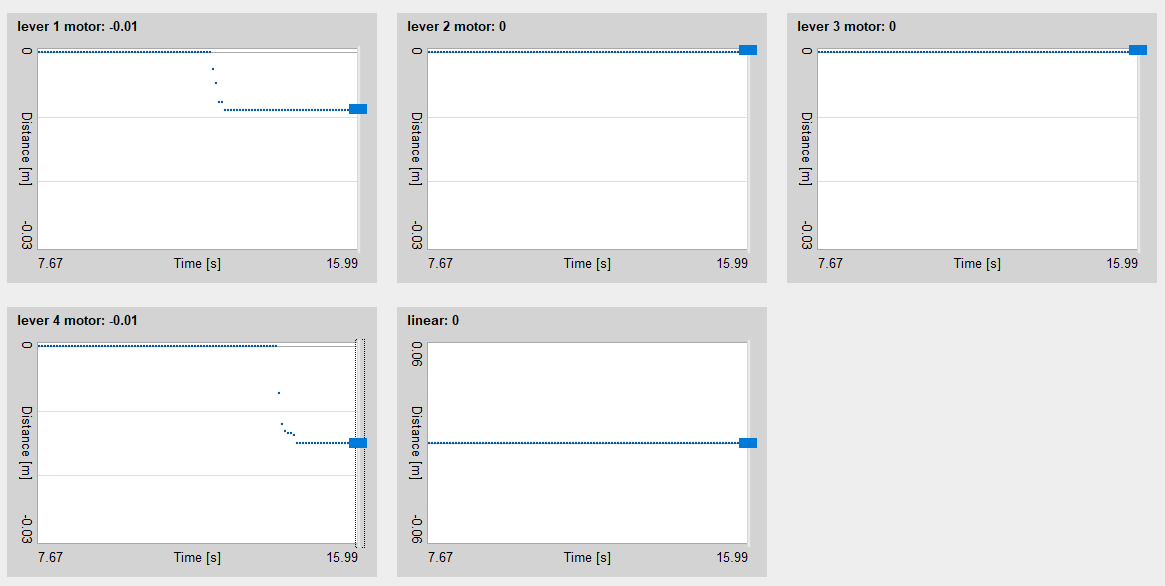 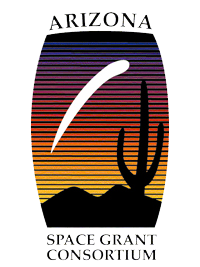 Progress – pkdgrav
Small-scale regolith bed in shell

Updates…
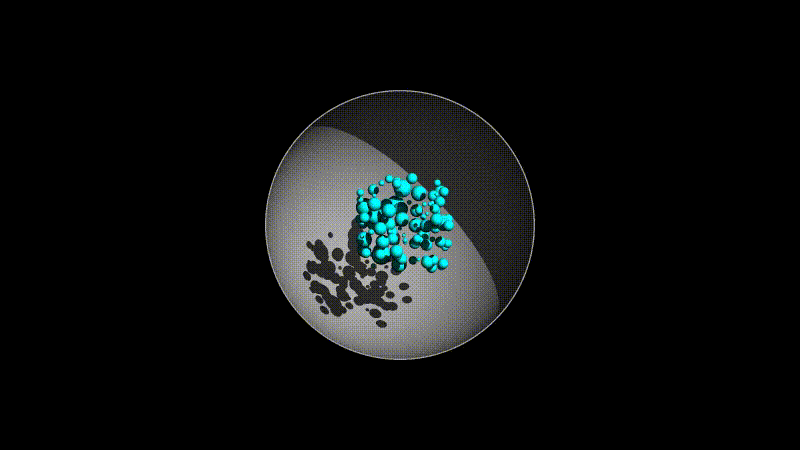 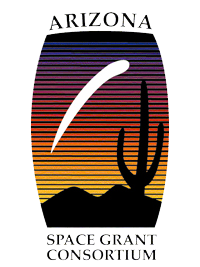 Significance / Future Work
Robotic simulation
Controlling hops to take desired path
Obstacle awareness in developed environment, intelligent path planning (machine learning)
Transfer controller to real robots
Surface granular dynamic interactions
Evaluate foot design for optimal normal force, low regolith dispersion
Can be applied to various surface robots / sample acquisition mechanisms
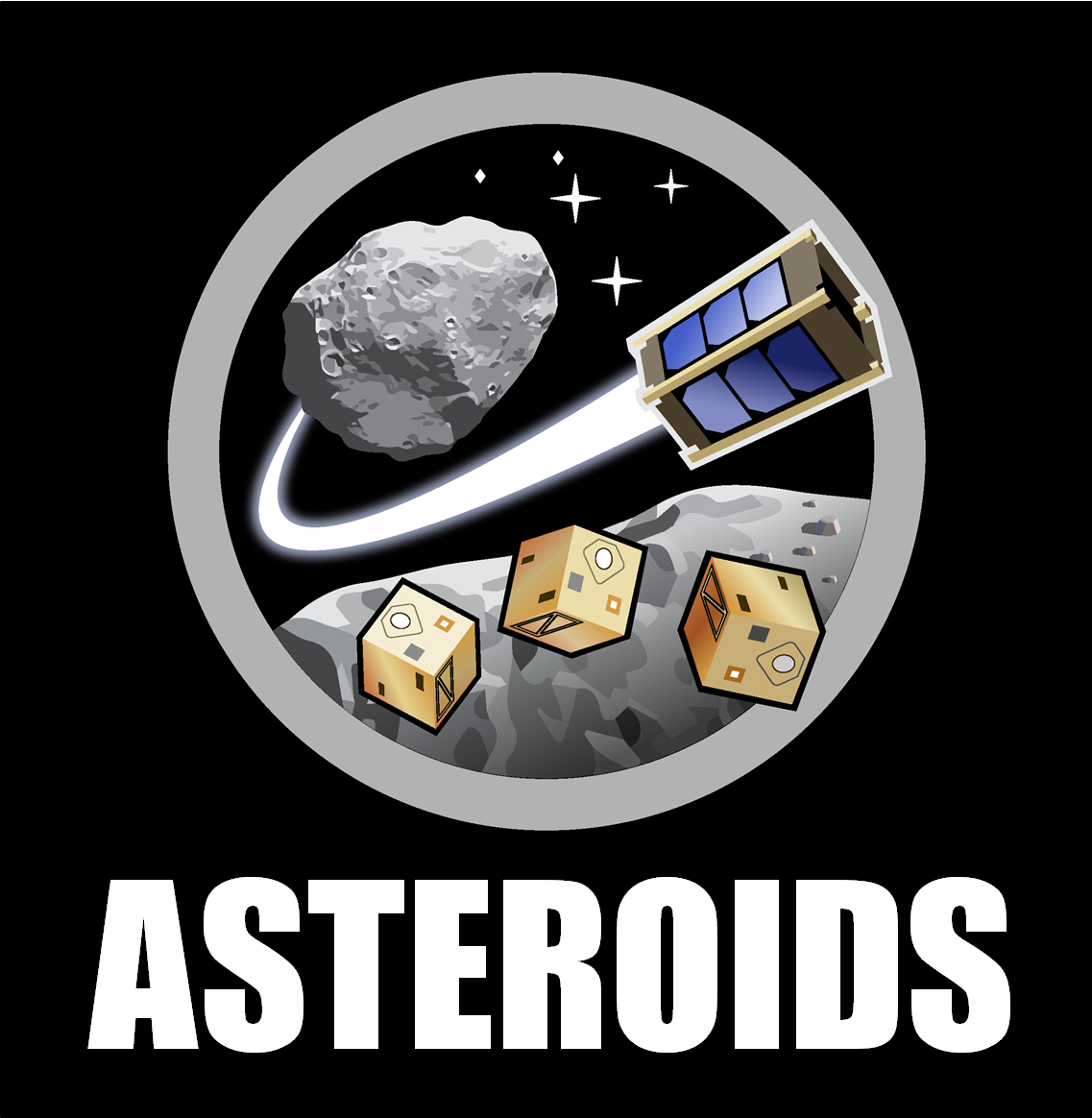 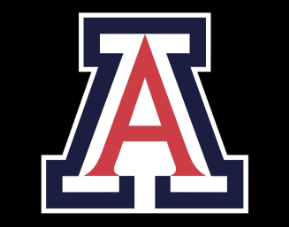 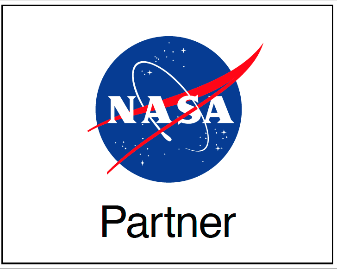 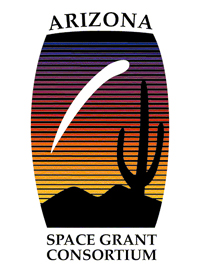 Thank You
Arizona/NASA Space Grant Consortium
University of Arizona ASTEROIDS Laboratory:
Dr. Jekan Thanga
Himangshu Kalita
Dr. Stephen Schwartz